Career, Technical, and Agricultural 
Education (CTAE)




Building Georgia's Future Talent Pipeline
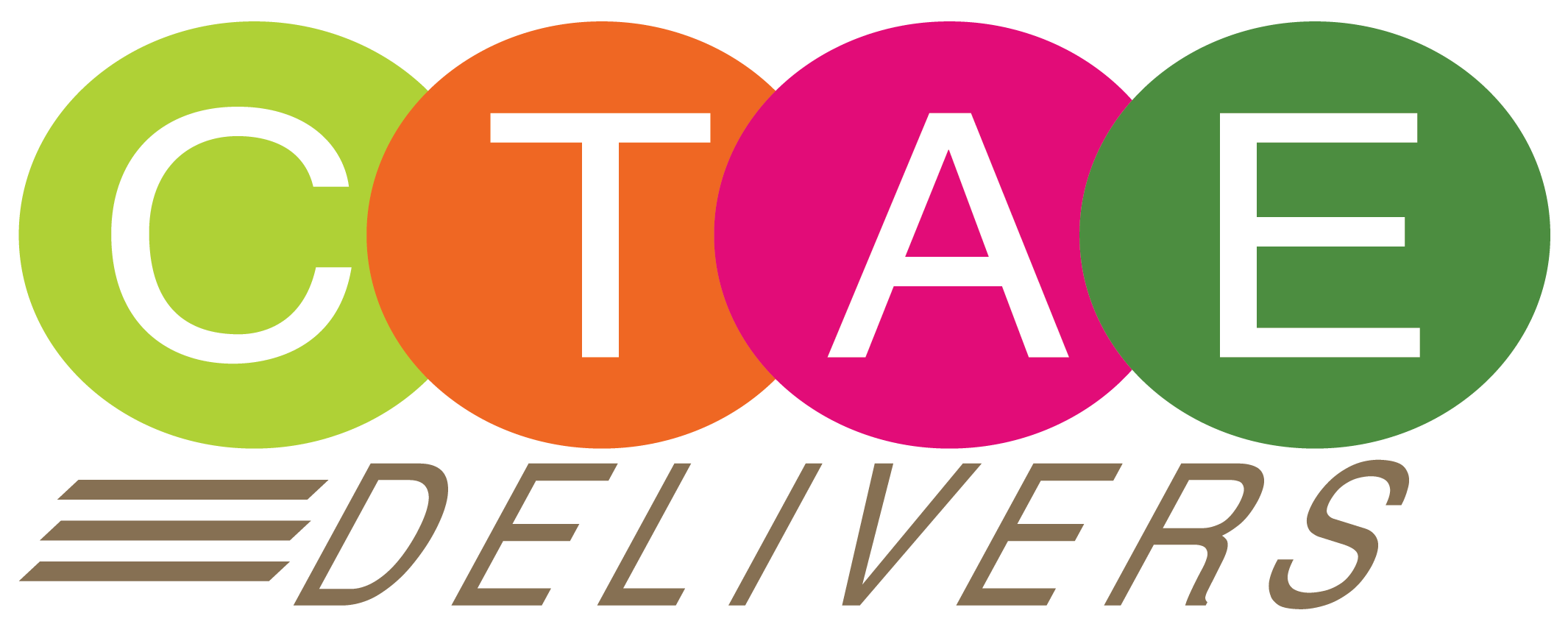 Mission of Georgia CTAE
To educate Georgia’s future workforce by providing experiences for Georgia students that will prepare them for workplace success.
Reality:  
CTAE delivers for Economic Development by training the future talent pipeline of Georgia.
[Speaker Notes: - The mission of CTAE in Georgia is to build the future talent pipeline of GA. For business and industry, CTAE programs enables companies to have early and direct access to their future workforce.]
CTAE Key Performance Indicators (KPIs):The Numbers Tell The Story
Number of High School students enrolled in CTAE pathways / courses (2022)  403,035
Number of Middle School students enrolled in CTAE classes (2022)
 292,028
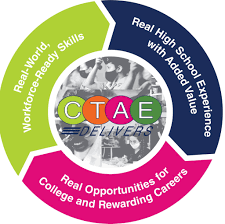 Number of Georgia students who are members of at least one CTSO (2022)
183,911
Number of pathways Georgia offers (2022) 144+
[Speaker Notes: Clarify what CTSO stands for. Mention FFA, FBLA, SKILLS USA, and HOSA as examples. 
Clarify a pathway as 3 classes in a specific skill(s)- welding, automotive, culinary, construction, Ag, nursing, etc.
-Every day in every school district in Georgia, students are being trained for in-demand jobs in Georgia through CTAE programs and pathways.]
Examples of CTAE Workforce Innovation
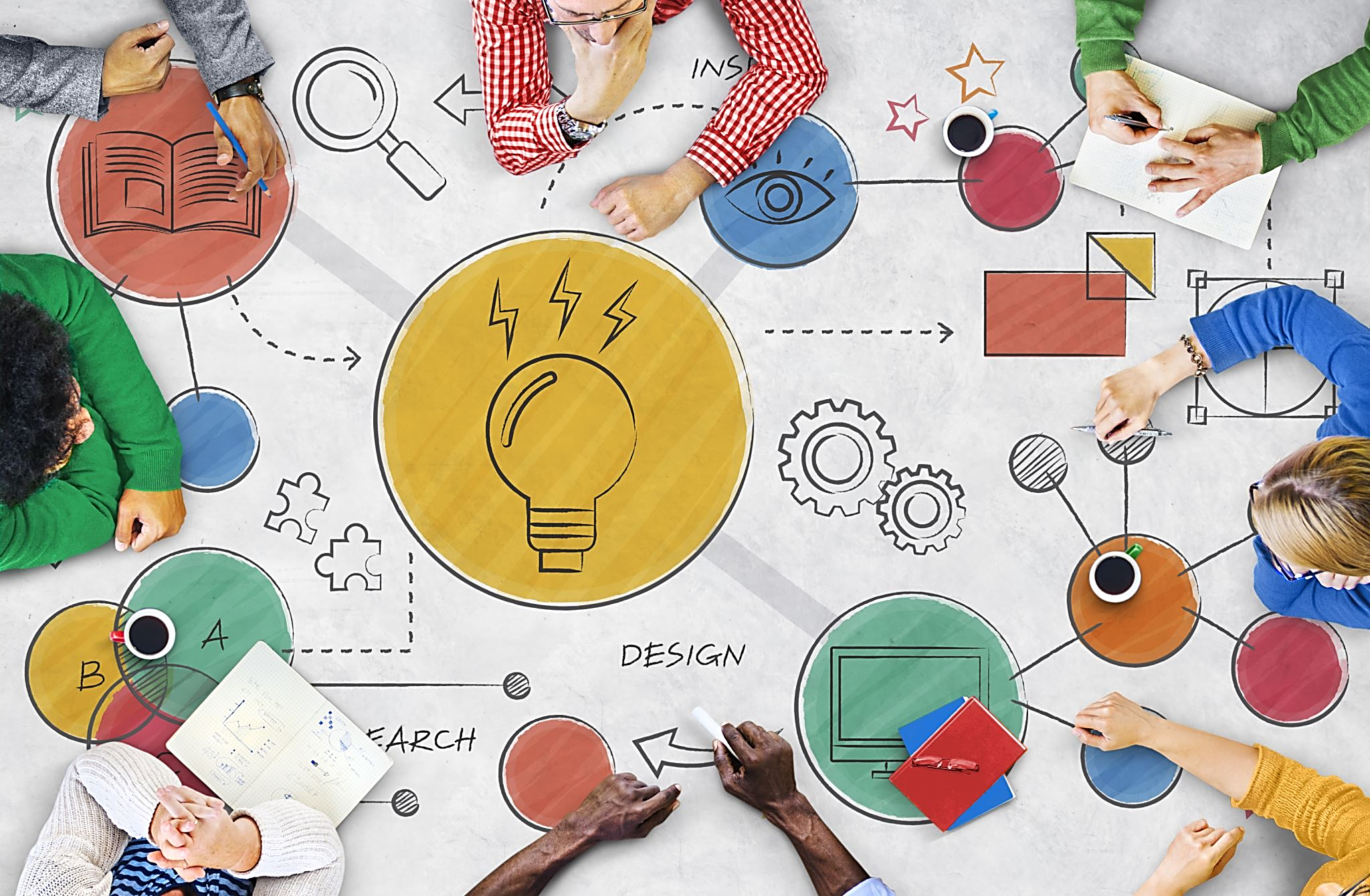 CTAE Jekyll Island Workforce Development Plan (Targeted  Industry Sector Workforce Solutions)

Work-Based Learning- WBL (Talent Pipeline Generation)

In-Demand Pathways (Addressing Labor Market Needs)

SME Manufacturing Equipment Grants
  (Enriching Training Programs)

Economic Development Partnership (EDP) Designation
   (Creating Workforce Development Ecosystems)
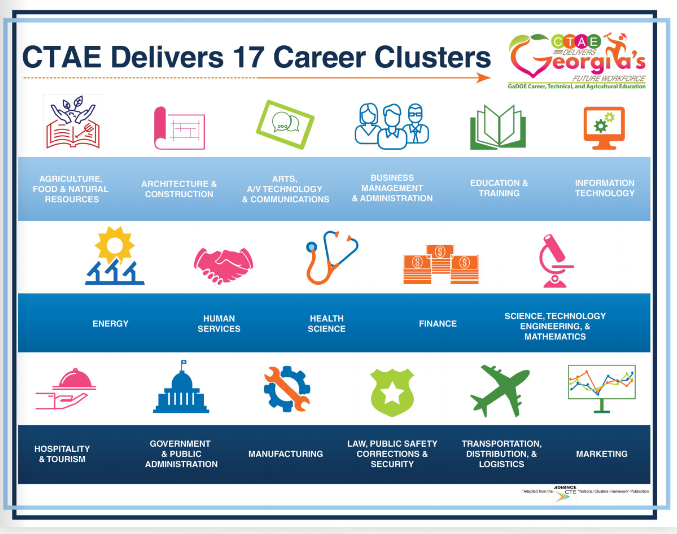 [Speaker Notes: - We work on the state and local level to deliver innovative workforce solutions for our industry and economic development stakeholders.]
Jekyll Island CTAE Workforce Development Plan
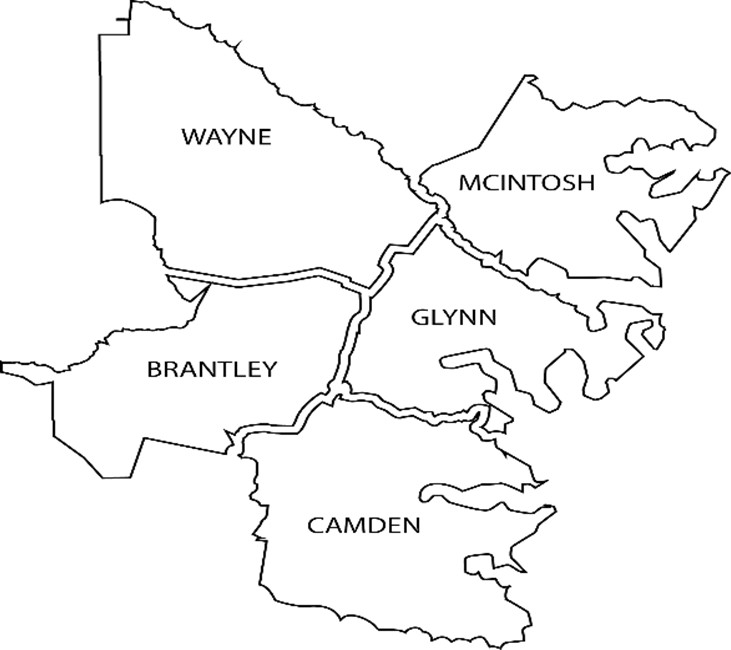 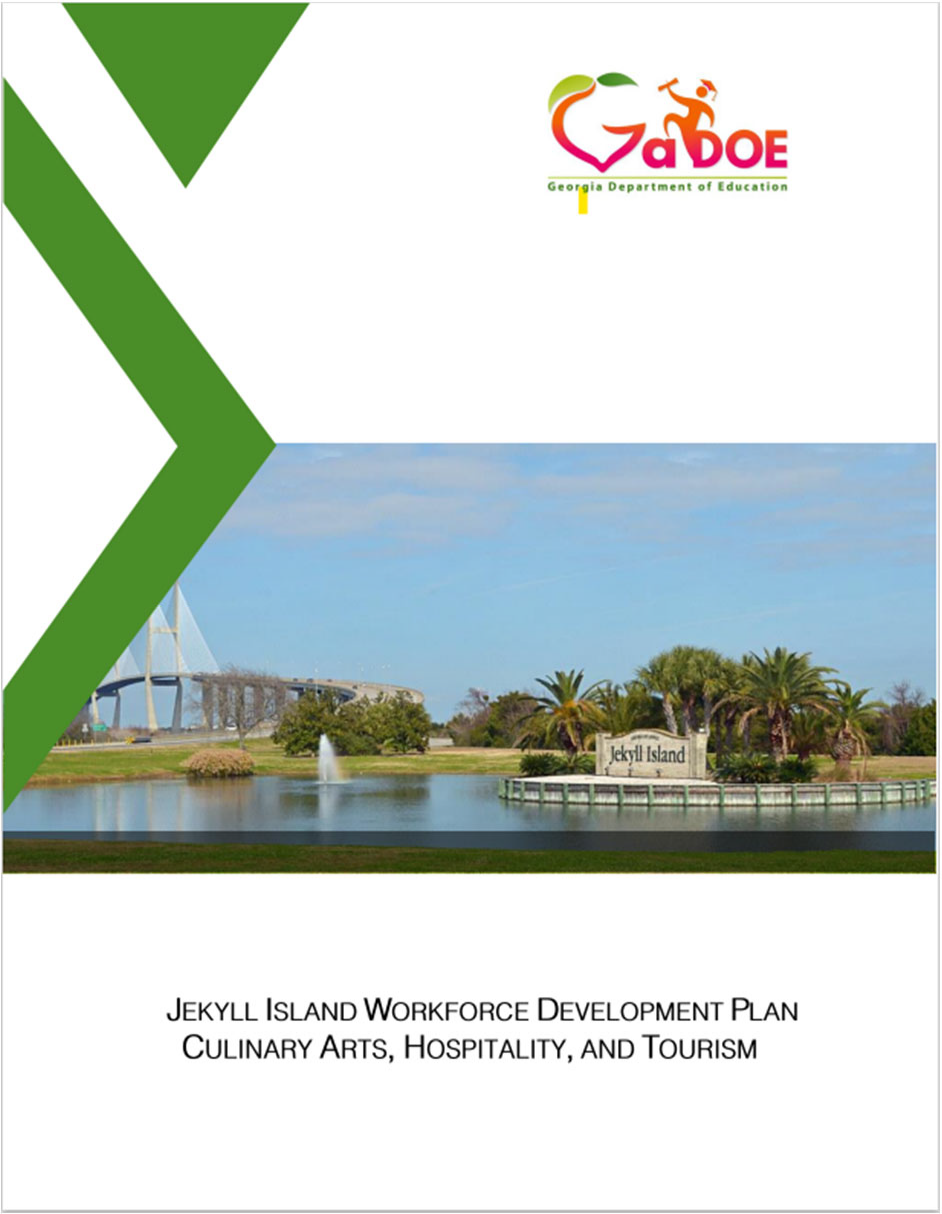 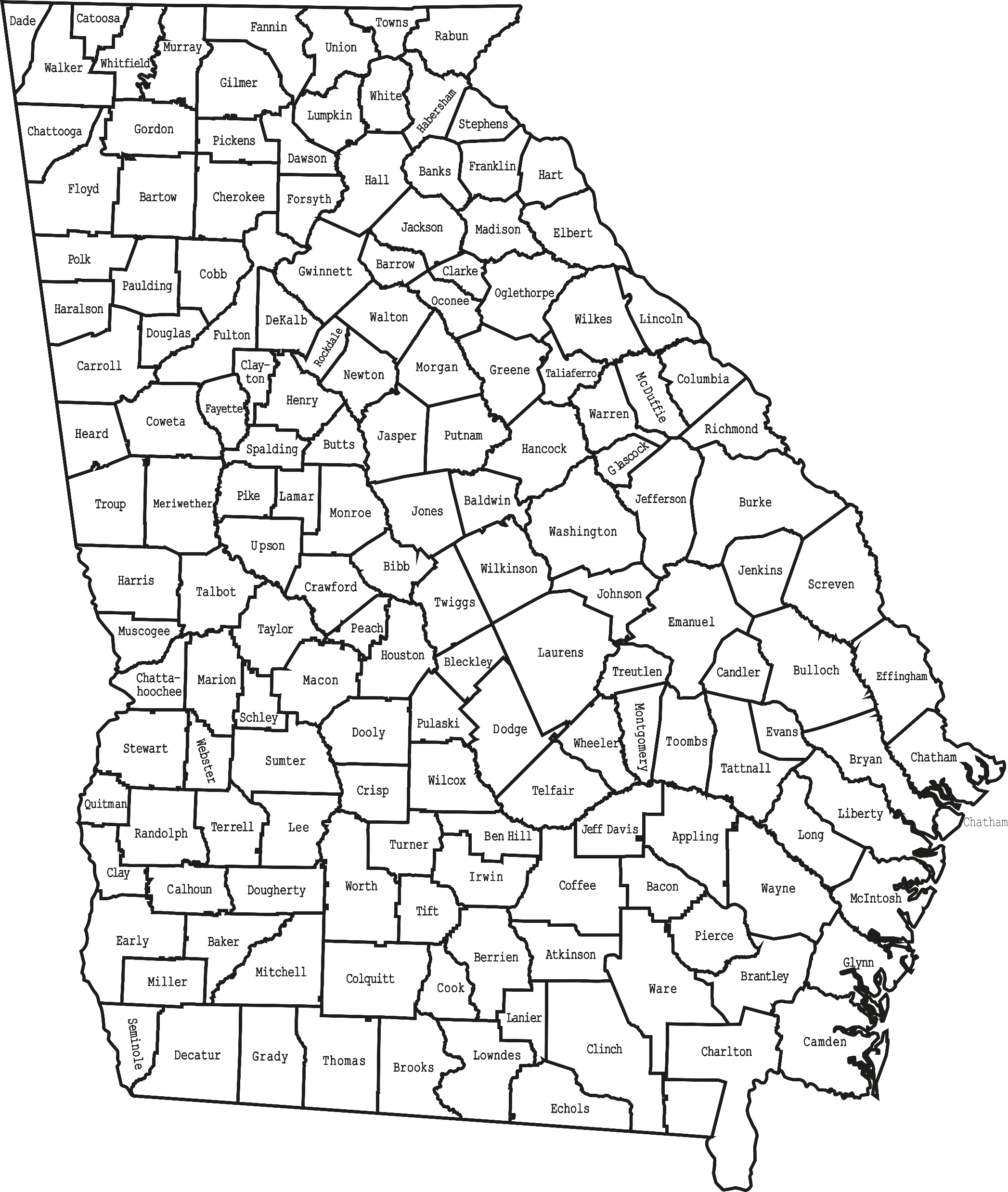 [Speaker Notes: - In partnership with the Jekyll Island Hospitality Association and 5 area school systems, a Jekyll Island workforce development plan was developed and implemented to meet the needs of the hospitality, tourism, and culinary industry on Jekyll.]
Workforce Strategies & Solutions
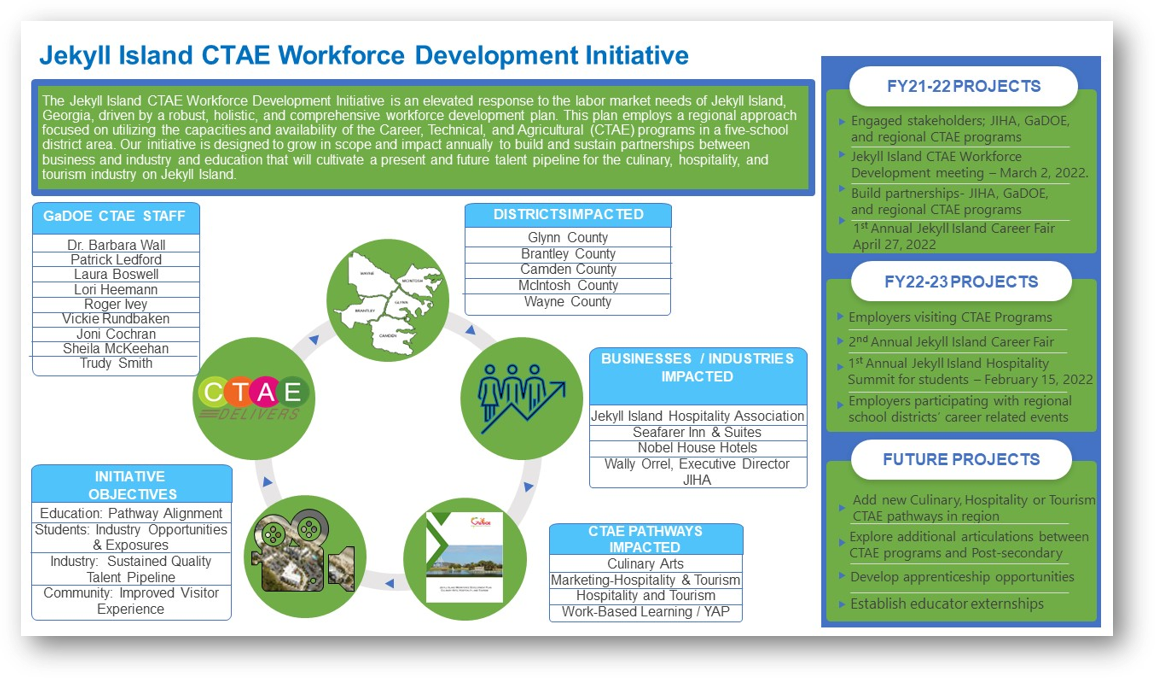 Georgia’s Work-Based Learning Program
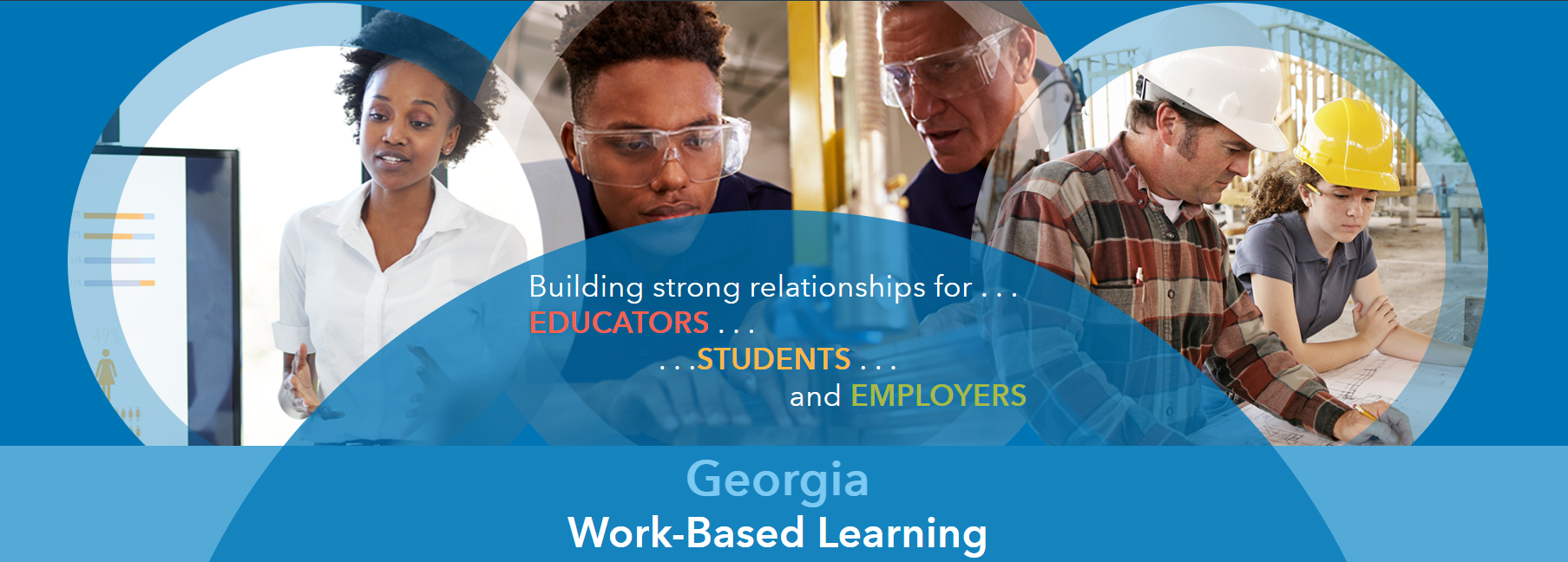 A Cost-Effective Talent Solution
2021-2022 Work-Based Learning KPIs Georgia Data**
350:  Work-Based Learning Coordinators
25,207:  Students Served
16,653:  Participating Employers
$69,560,084.00:  2022 Student Wages
7,714,801:  Student Hours Worked
**As reported in CTAE Resource Network, C-NET Database and
 includes all 5 placement categories.
[Speaker Notes: The impact is in the numbers.]
ROI 
(Return on Investment)
Community Benefits
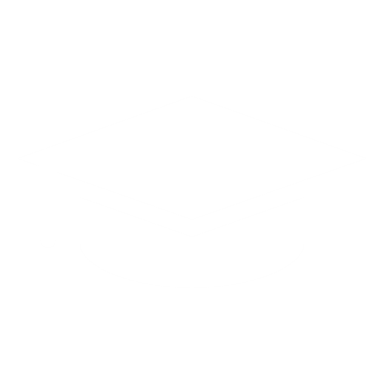 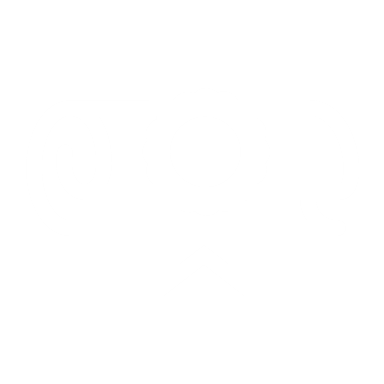 Employer Benefits
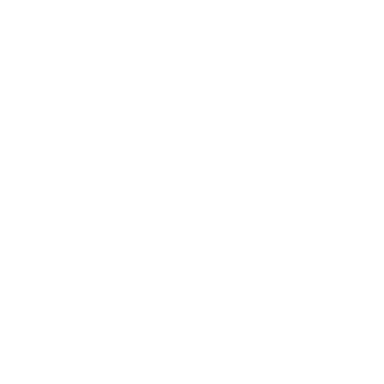 Reduces the cost of training & recruitment
Allows employers to communicate required job-specific proficiencies to educational personnel.
Creates entry-level workers already invested in the company - start first day of full-time employment knowing necessary skills and expectations.
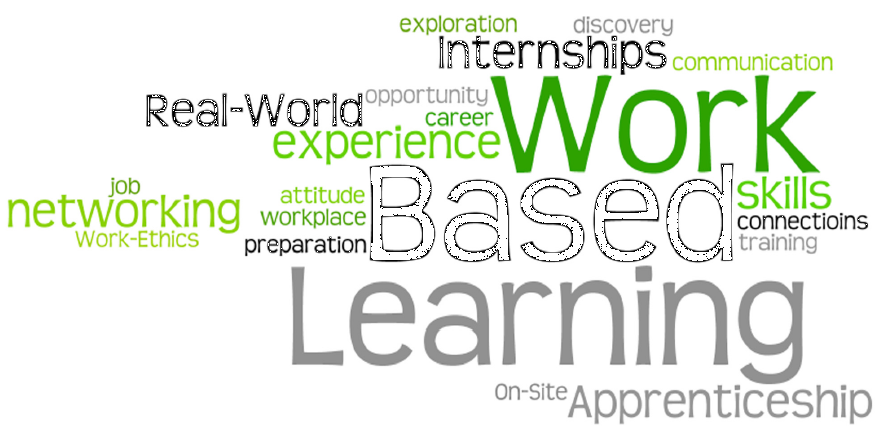 Employer Community Benefits
[Speaker Notes: Summer WBL
WBL Entrepreneurship
Development of remote WBL framework]
Innovative and Locally Developed Pathways
Pathways:
Heavy Equipment Operations – Toombs County
Poultry Science – Gilmer County
International Business – Troup County
Commercial Fishing Management – McIntosh County
Financial Technology (FinTech) – Statewide
USG & GaDOE CTAE
Artificial Intelligence – Gwinnett County
Animation and Digital Media – Fayette County
Unmanned Aircraft (Drones) – Griffin-Spaulding County
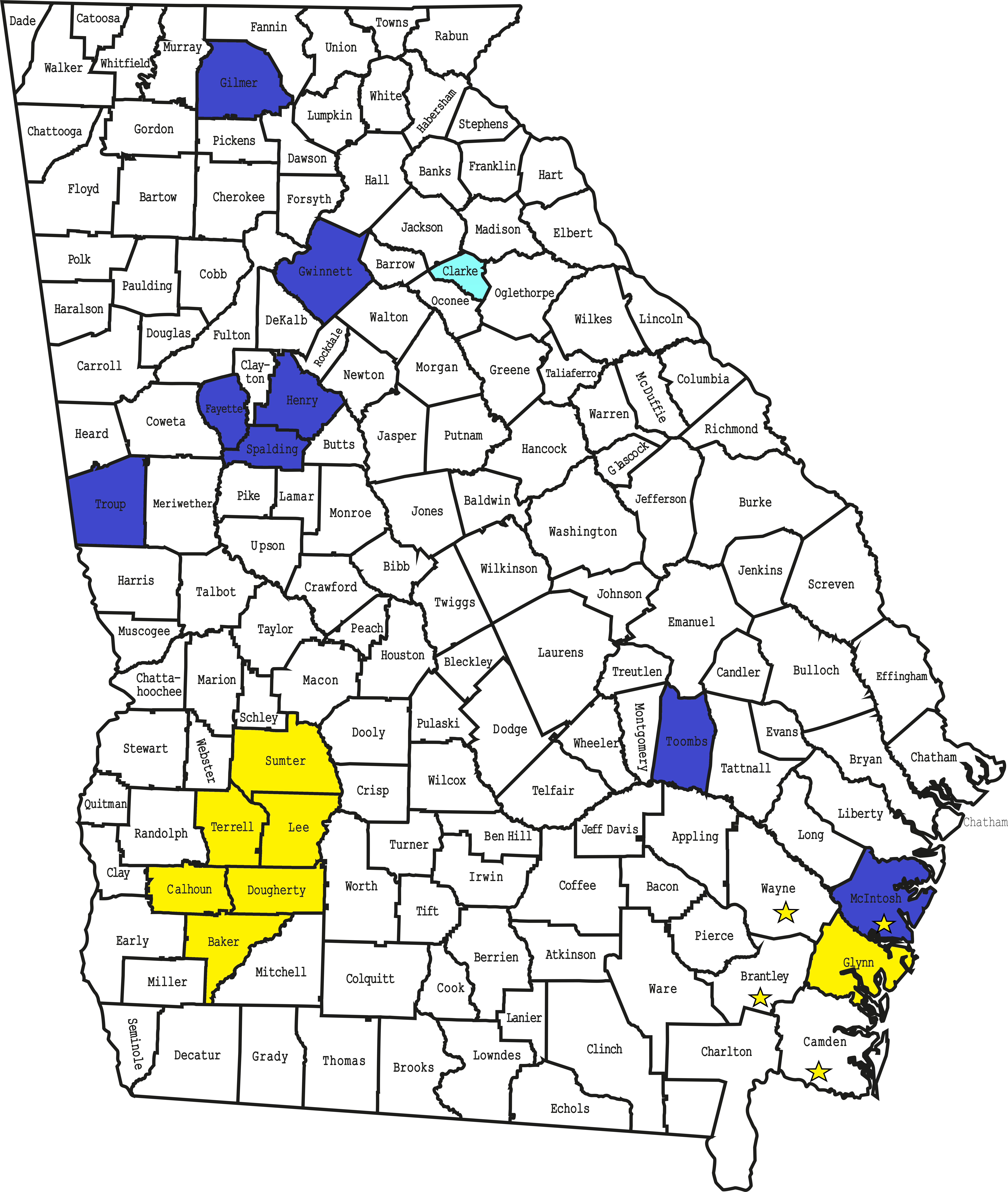 Local Pathways
Pathway Pipeline
Workforce Projects
Currently in the pathway pipeline:
Hospitality – Clarke County
Workforce Strategies & Solutions
Phoebe Health Science Pathway:
Health Science (Phase 1) - Dougherty County
Phoebe Putney Memorial Hospital, Inc.
Commodore Conyers College & Career Academy (4 C model)
Dougherty County School System
Baker County School System
Calhoun County School District
Terrell County Charter Schools
Albany State University
Albany Technical College
Georgia Board of Nursing
SREB 
GaDOE CTAE
Health Science (Phase 2) – Lee & Sumter Counties
Phoebe Putney Memorial Hospital, Inc.
Lee County
Sumter County High School / Ignite College & Career Academy
South Georgia Technical College
Georgia Southwestern University
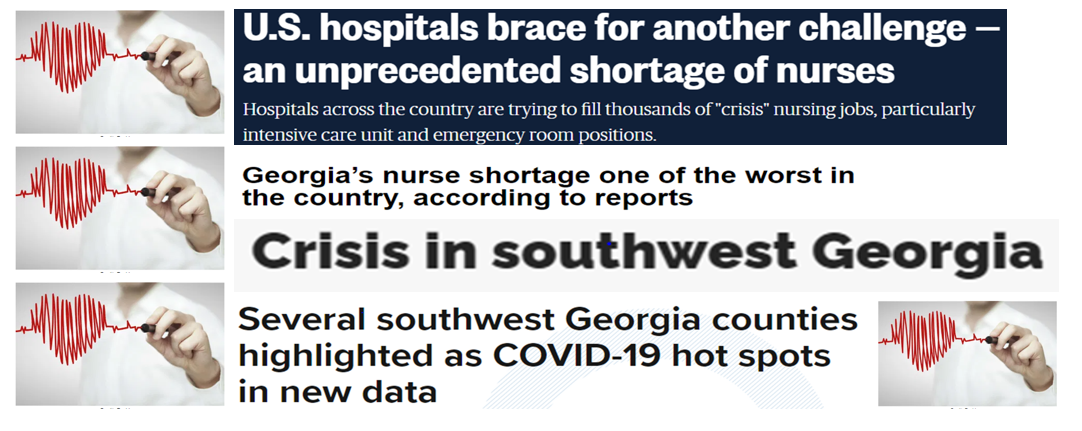 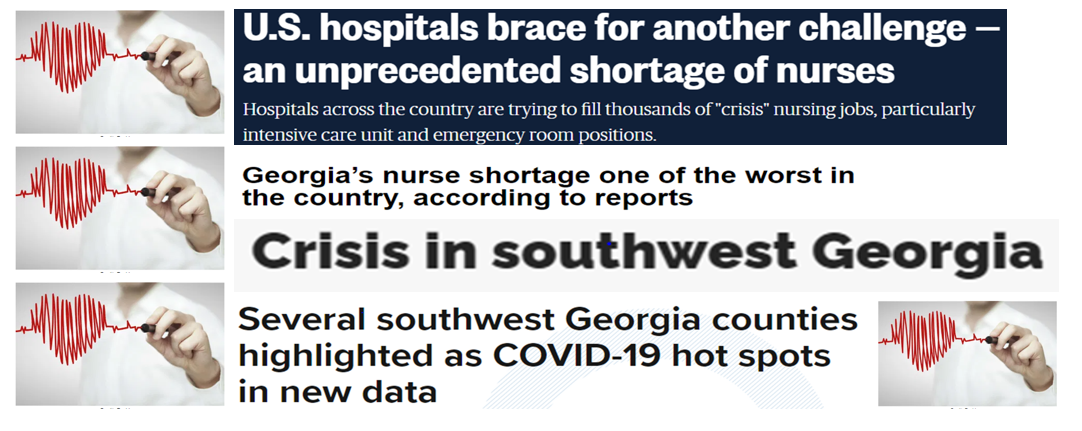 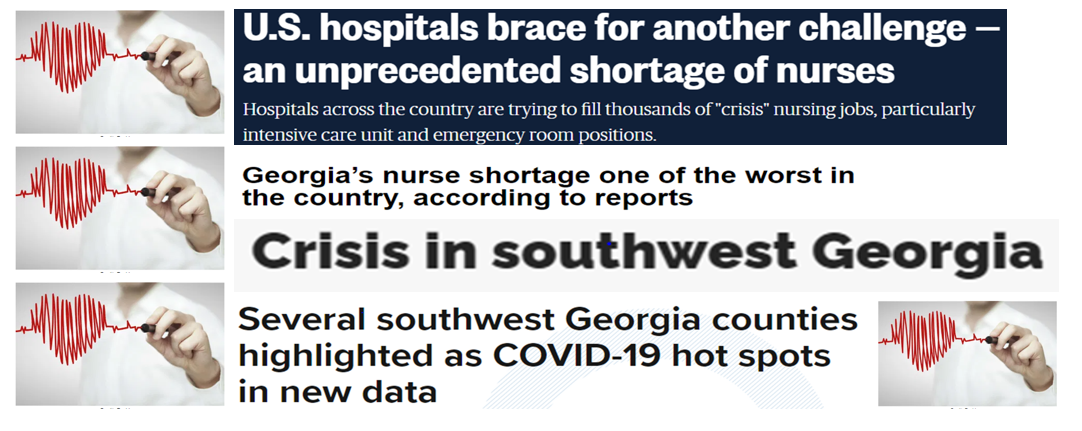 FY23 CTAE Manufacturing Equipment Grant RecipientsEconomic Development Crosswalk
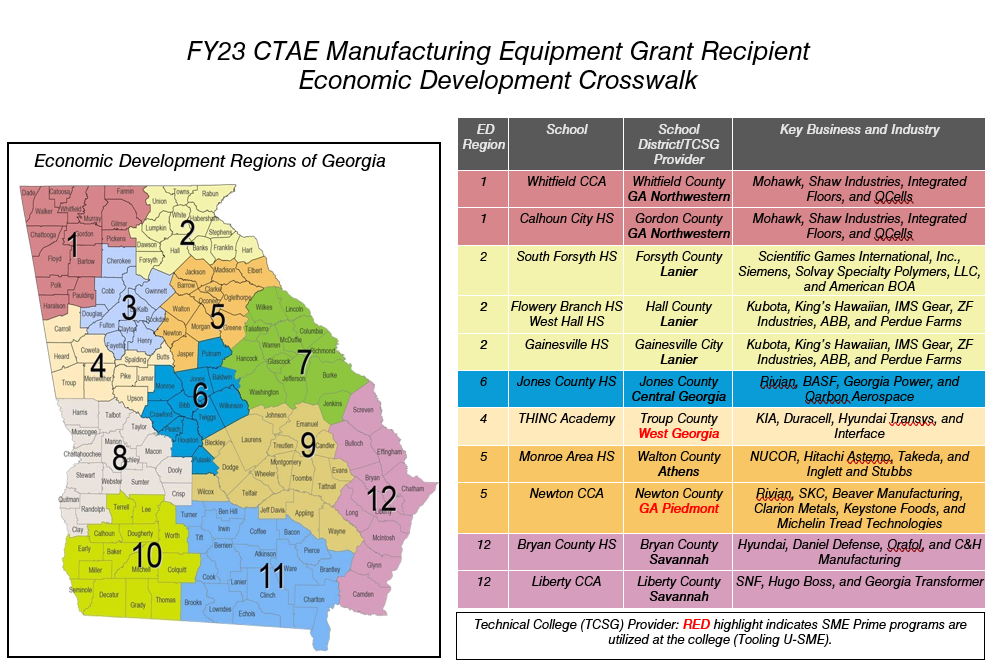 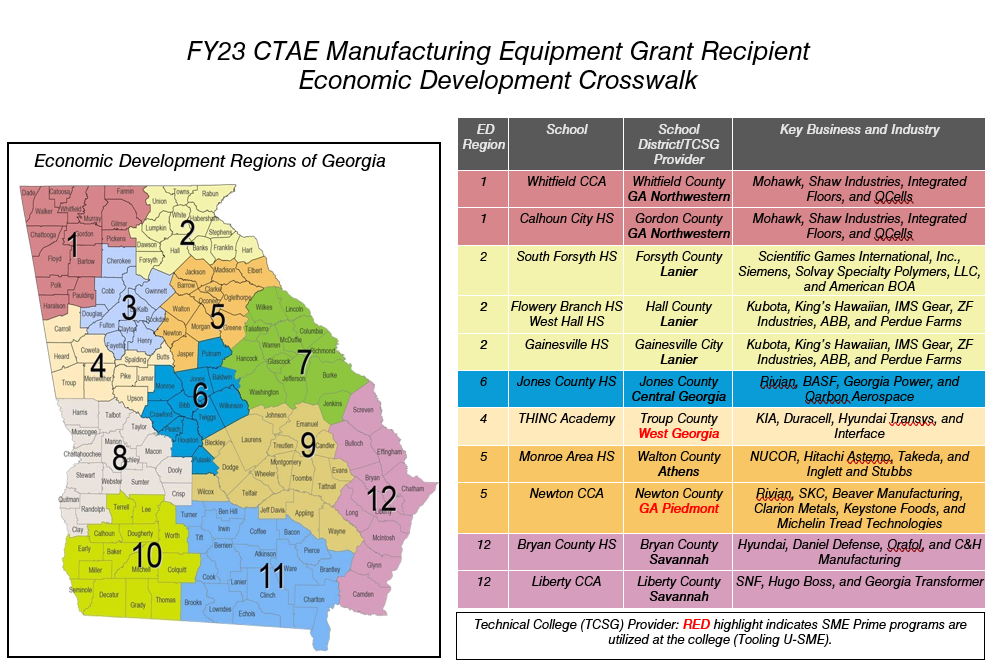 Economic Development Partnership (EDP)
A district wide certification process that prepares school districts to adopt best practices and behaviors that support economic development, strengthen their programs, and align education with key regional industries.
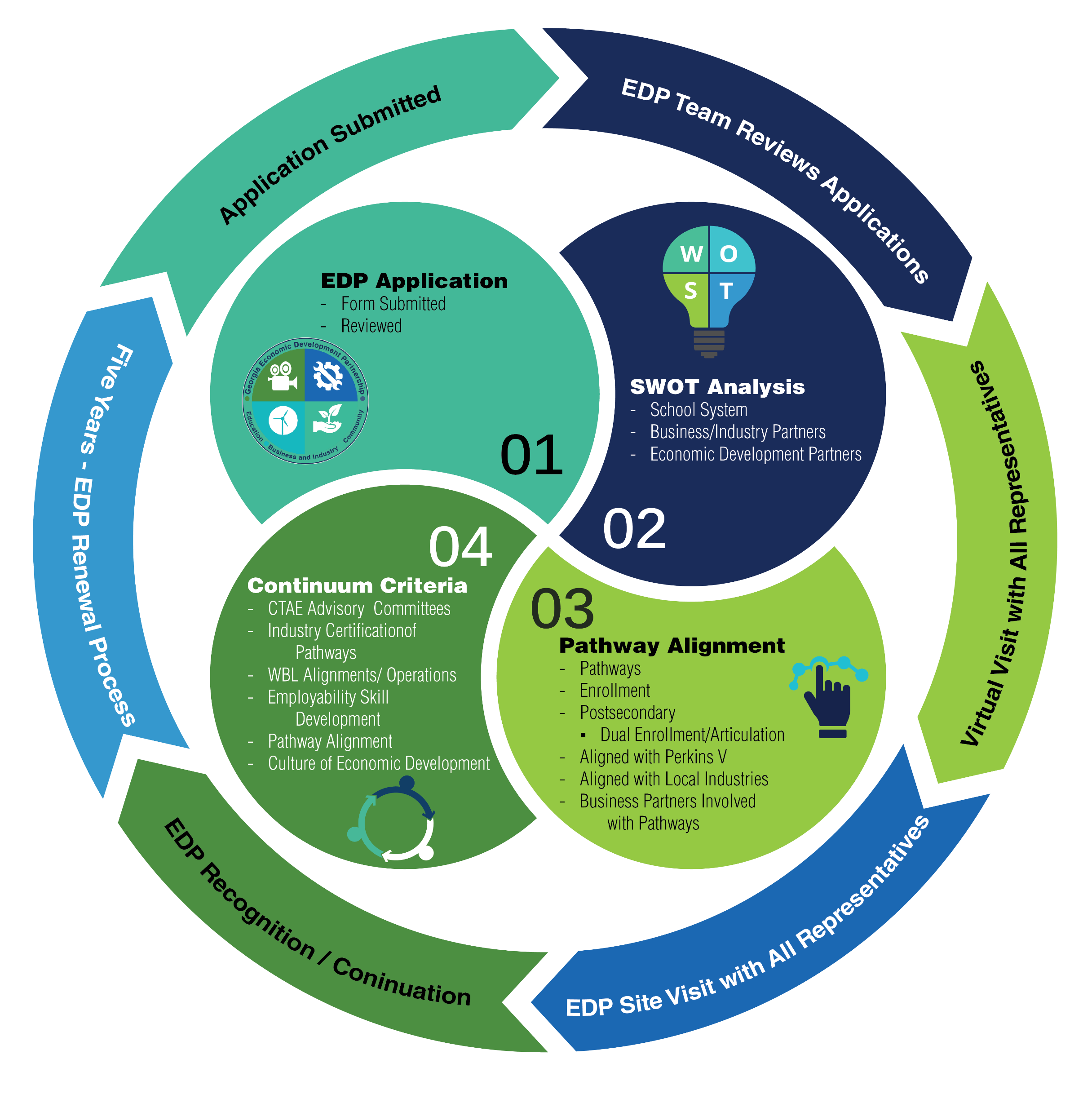 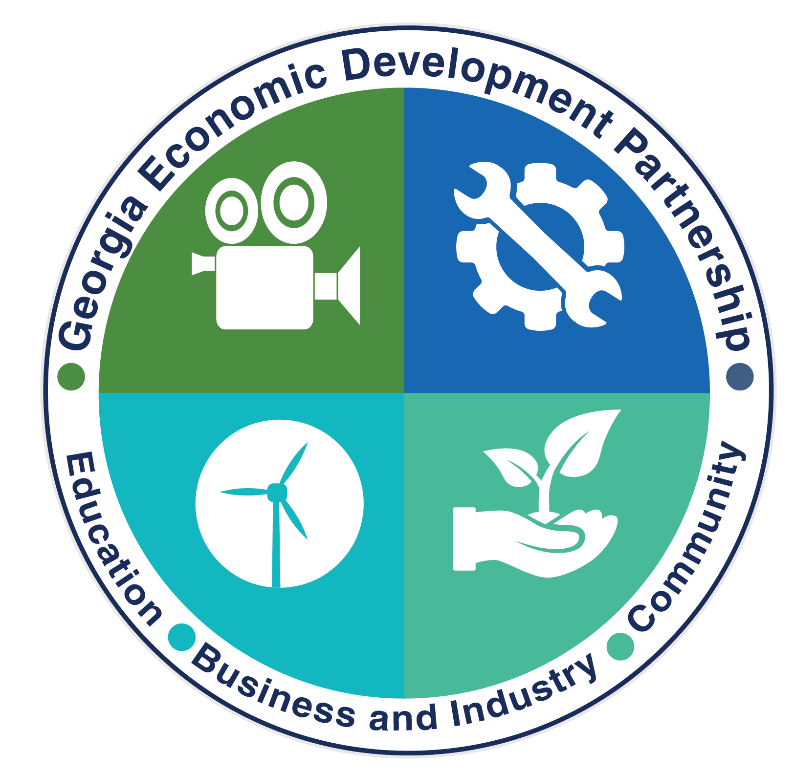 EDP Districts are evaluated with a Continuum Criteria in the following 6 areas:
CTAE Advisory Committees
Industry Certification of Pathway programs.
Alignment and operation of the Work-Based Learning program (WBL)
Evidence of Employability Skill development 
   and application. 
Pathway alignment to local and regional economy. 
Culture of Economic Development within the school district and community.
Advancing
Executing
Launching
Exceling
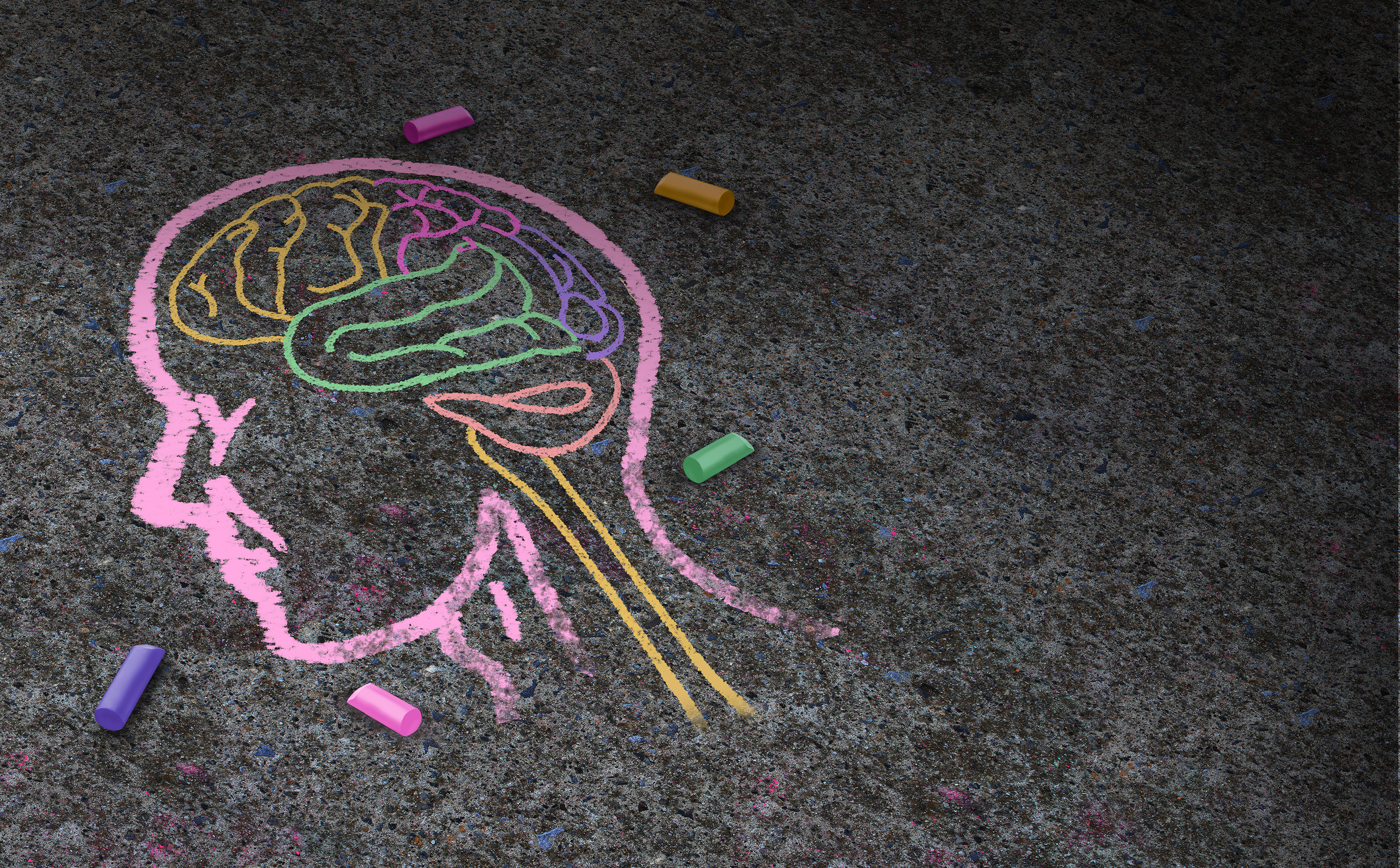 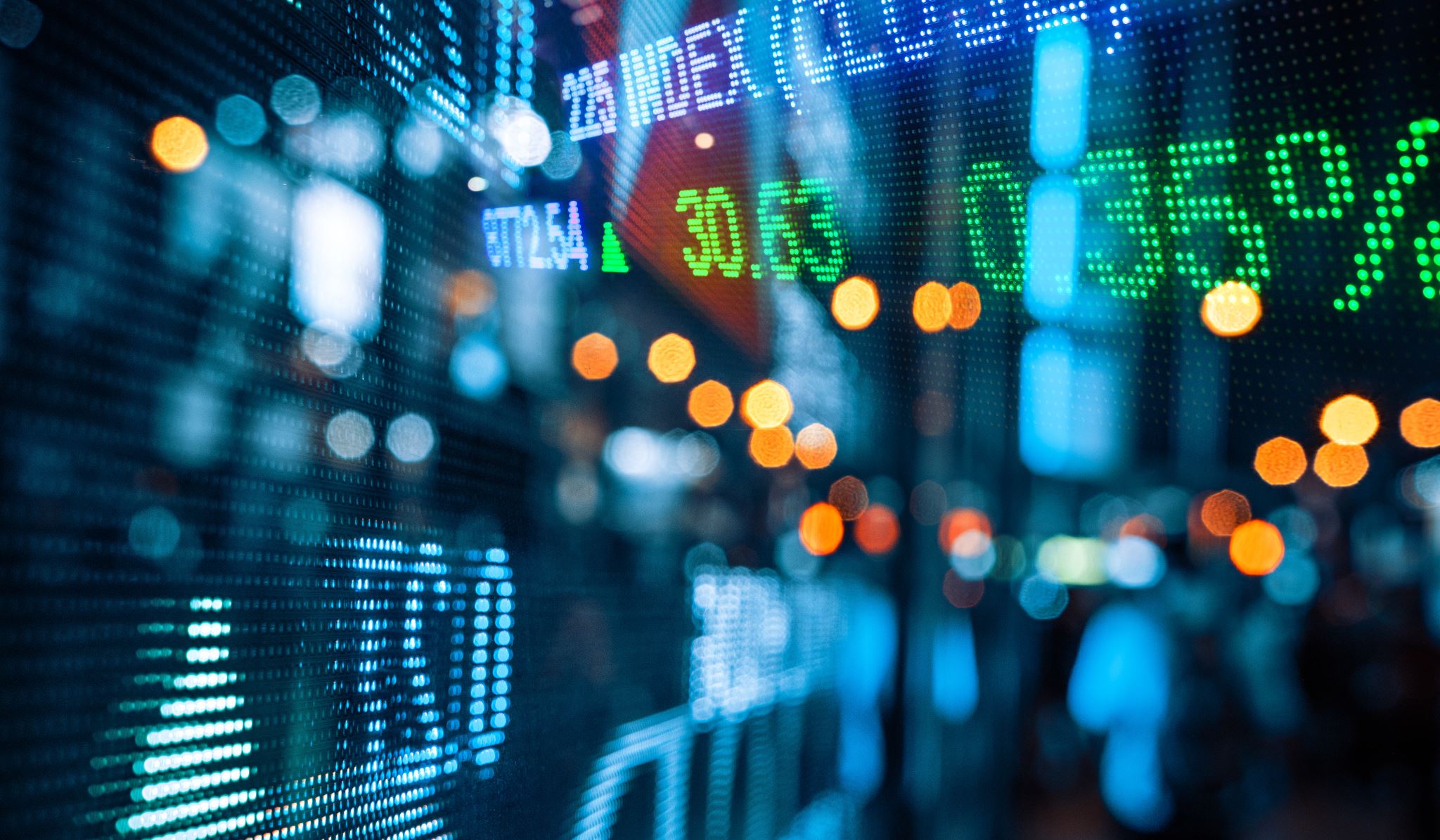 Workforce Strategies Initiative (WSI)
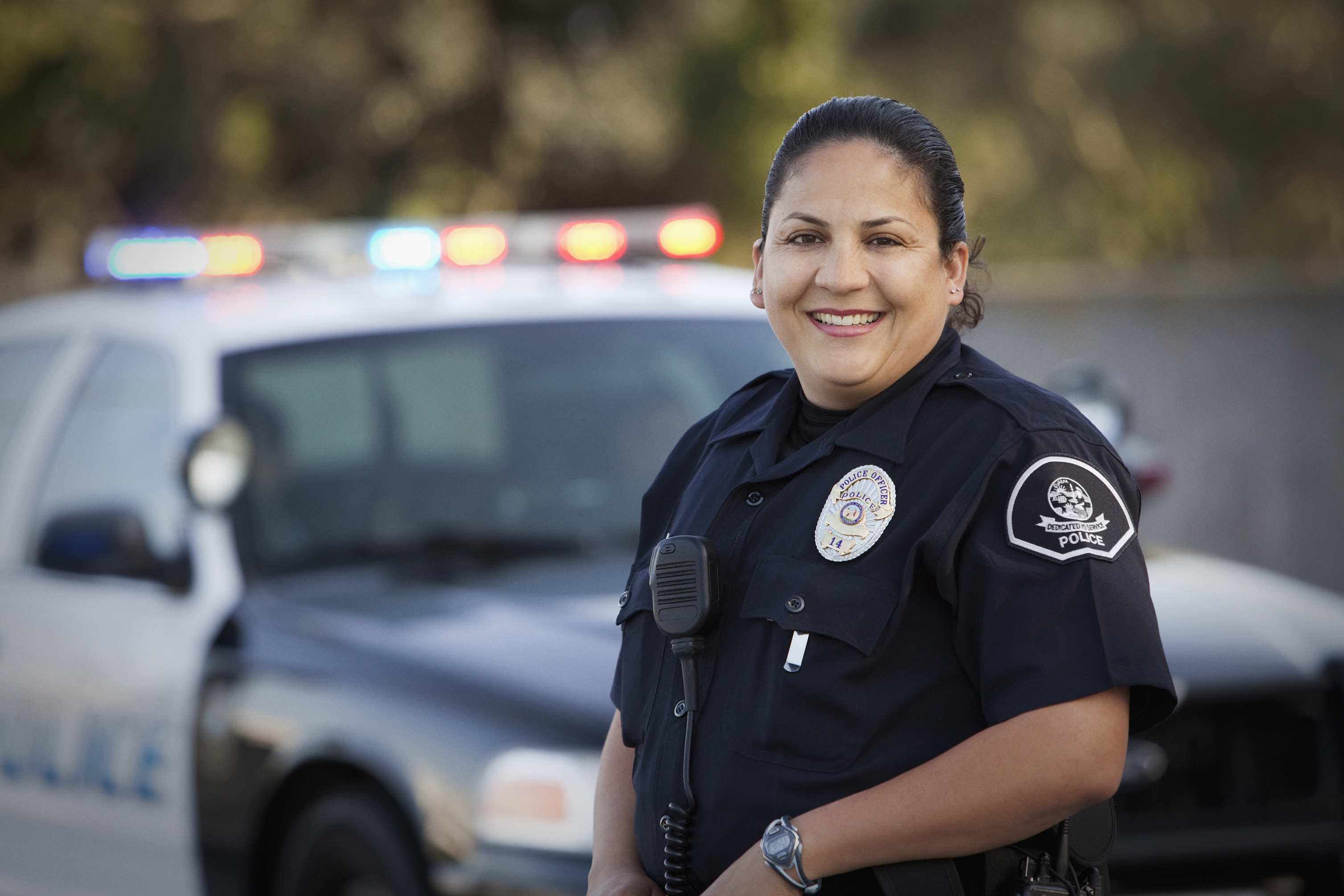 CTAE Rising To The Workforce Challenges of Georgia
Workforce Strategies Success Highlight: Establishing an Ecosystem For a Talent Pipeline
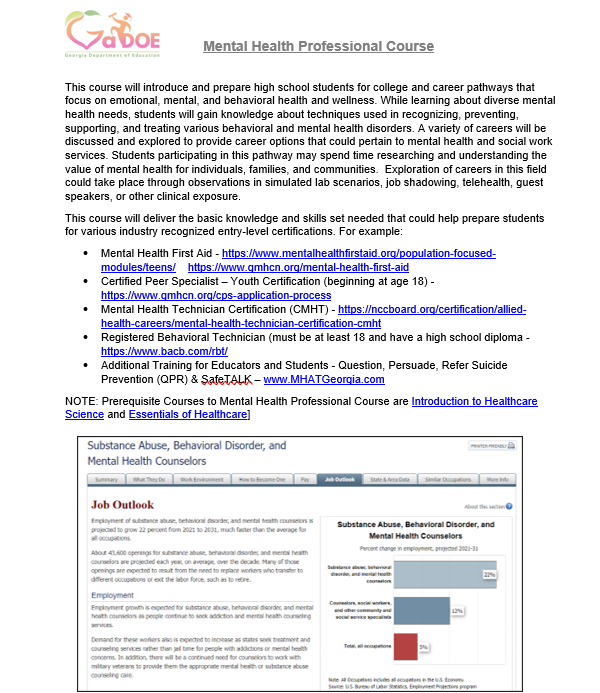 Mental Health Professional Course
Introduce and prepare high school students for college and career pathways that focus on emotional, mental, and behavioral health and wellness
Exploration of careers in this field could take place through observations in simulated lab scenarios, job shadowing, telehealth, guest speakers, or other clinical exposure.